Action Plan Evidences
OCCURRENCE SIDE- BEFORE
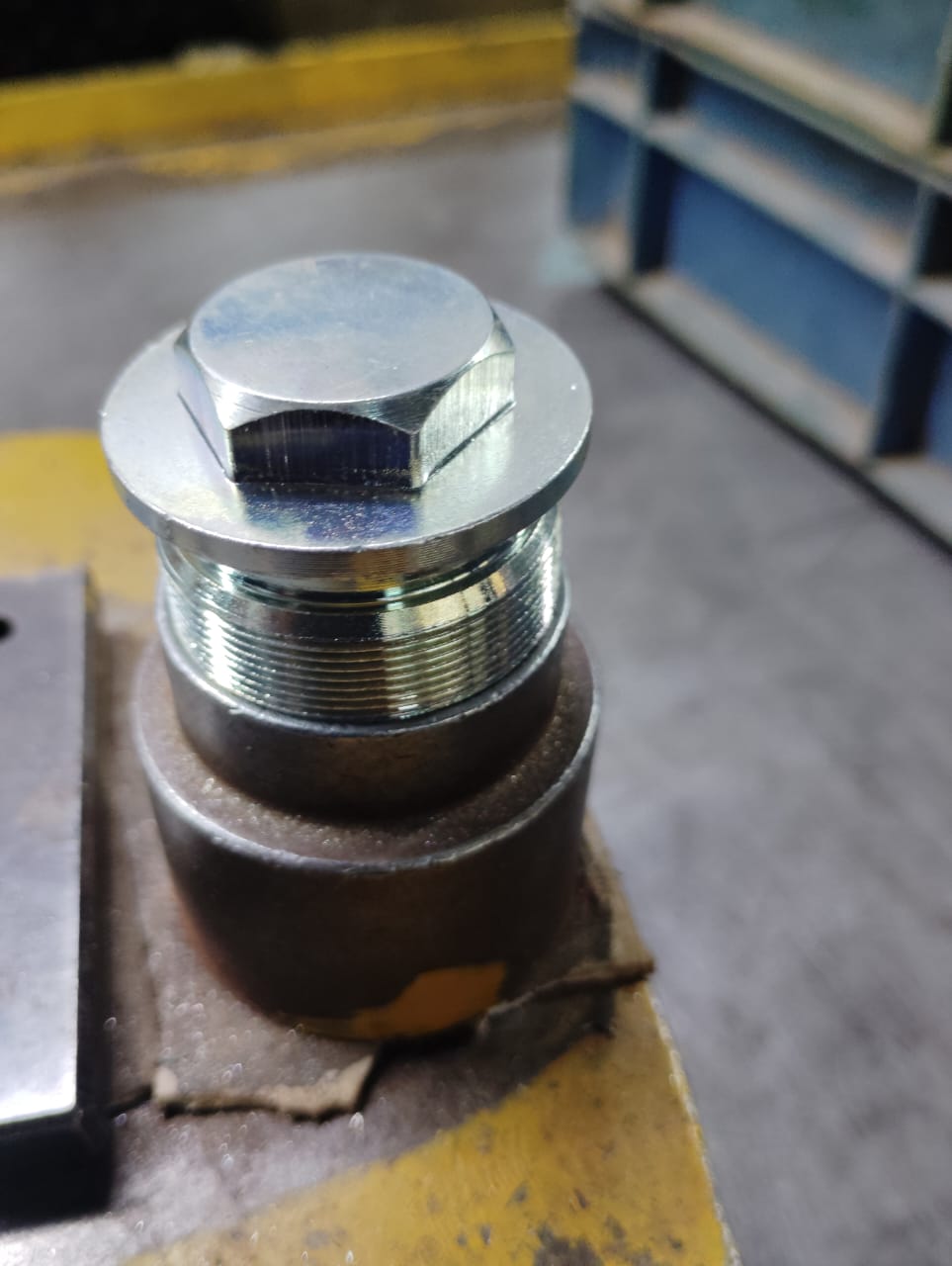 Material checked with mating part on sampling basis. 
Sampling Size 20%